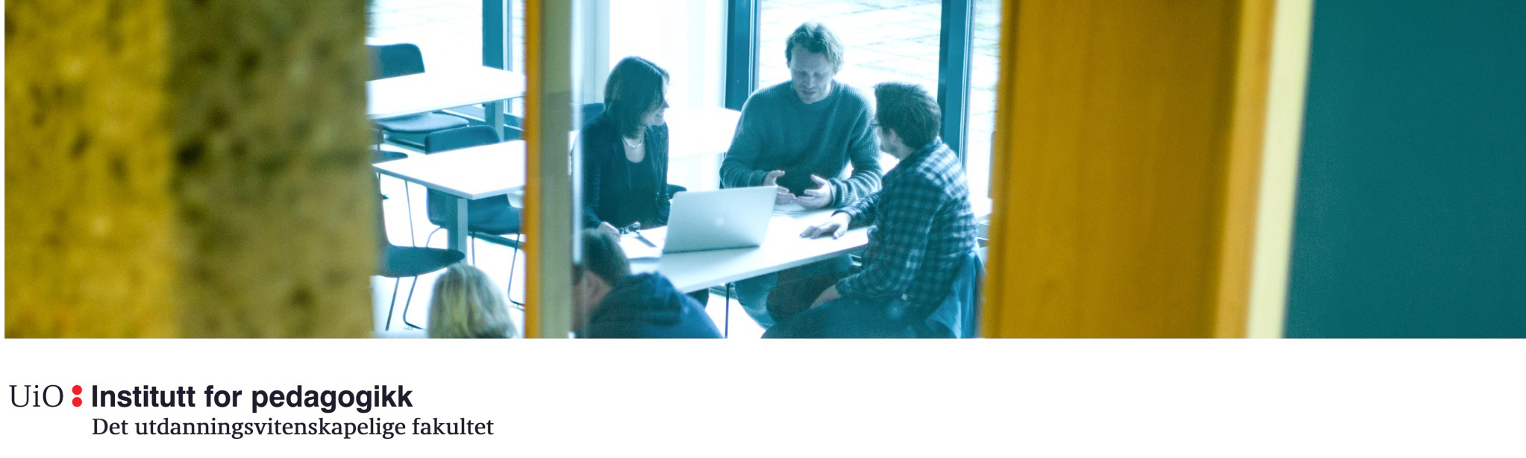 Eksempel på oppgave til en fagtekst med vurderingskriterier i pedagogikk KI-emne
Anders Mørch
Institutt for pedagogikk, Universitetet i Osloandersm@uio.no
TeachMeet: Bruk av KI i undervisning, 27. feb 2024
Oversikt
Bakgrunn
Målet med oppgaven
Oppgavetekst
Vurderingskriterier
Bakgrunn
Emnet heter «Kunstig intelligens i utdanning: Forskning og praksis»
Foreleser går gjennom ulike studier som presenteres og diskuteres i plenum
Studentene jobber med et prosjekt som er gruppearbeid (50% av kurskarakter)
Studentene har også en avsluttende muntlig eksamen på basis av litteraturen (50%)
Målet med oppgaven
Unngå at studentene produserer tekster som er veldig inspirert av ChatGPT output
Motivere studentene til å lage noe som ikke bare er tekst-produkt
De skal lage en prototype til en læringsteknologi på et nivå de kan klare med sin (ikke-informatiske-teknologi) bakgrunnskunnskap
Pedagogikk
Kommunikasjon, design, læring (KDL)
Oppgavetekst
Lenke til oppgaveteksten på Canvas
«Generativ KI (GKI) er en teknologi som kan skape nye og unike bilder, tekster eller andre kreative uttrykk basert på tidligere treningsdata. I denne oppgaven skal dere bruke dette i en undervisningssammenheng. Dere skal utforske hvordan GKI kan anvendes innovativt gjennom en prototyp og utføre en kritisk evaluering av potensielle implikasjoner i ulike sektorer som utdanning, arbeidslivet eller museum.»
Vurderingskriterier
Lenke til vurderingskriterier på Canvas
Den skriftlige oppgaven vurderes etter fire kriterier:
Problemdefinering og relevans (vekting: 20%)
Tidligere forskning og teori (vekting: 30%)
Prototyputvikling (vekting: 30%)
Diskusjon av muligheter og utfordringer (vekting: 20%)